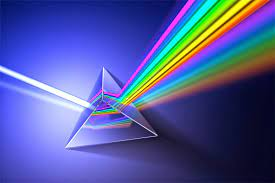 Taittuminen
Fysiikka 7 lk 
Leena Piiroinen 2021
Taittuminen
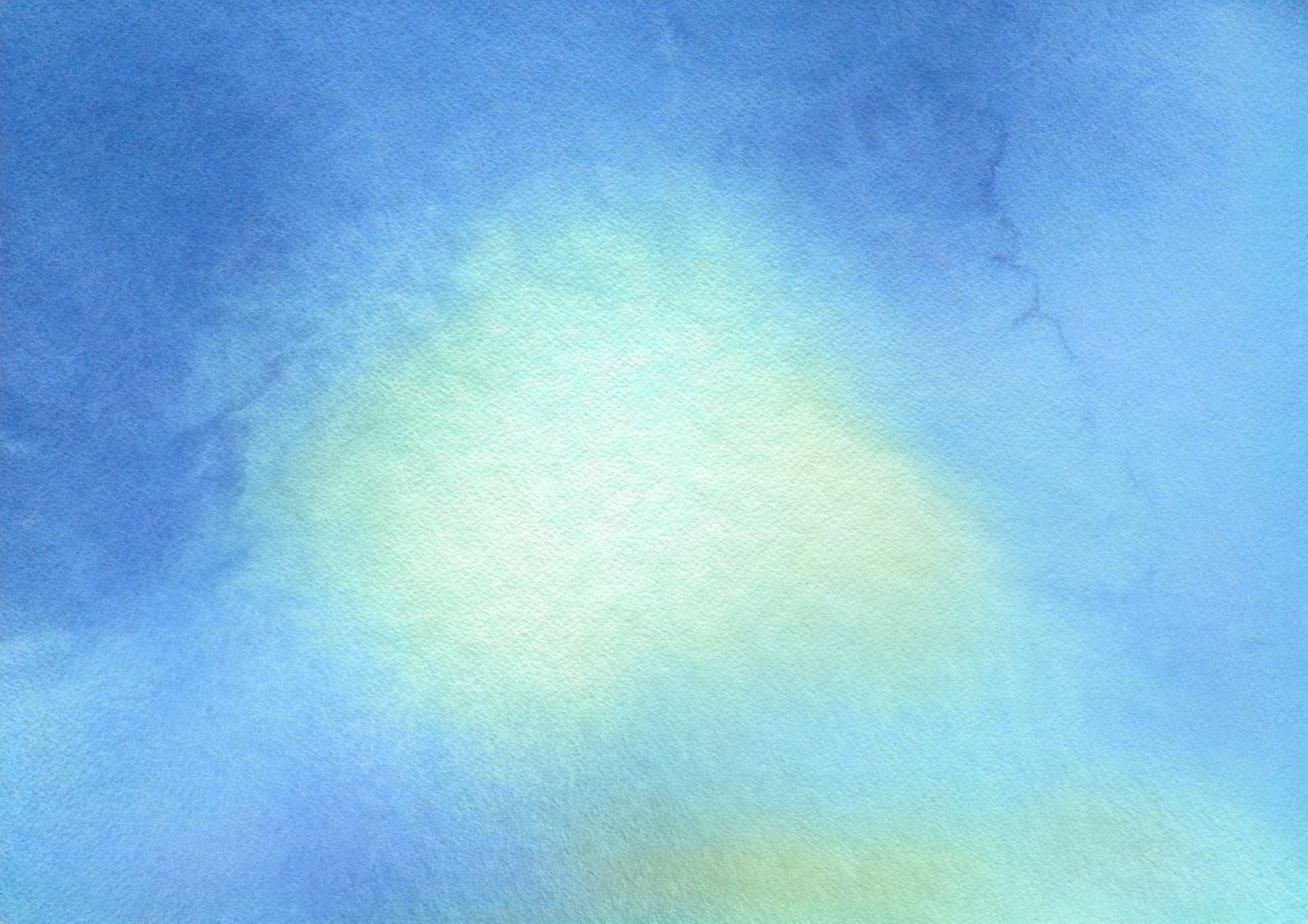 Taittuminen ilmasta veteen tai lasiin
Taittuminen lasista ilmaan
Kokonaisheijastus
Kokonaisheijastuksen sovelluksia
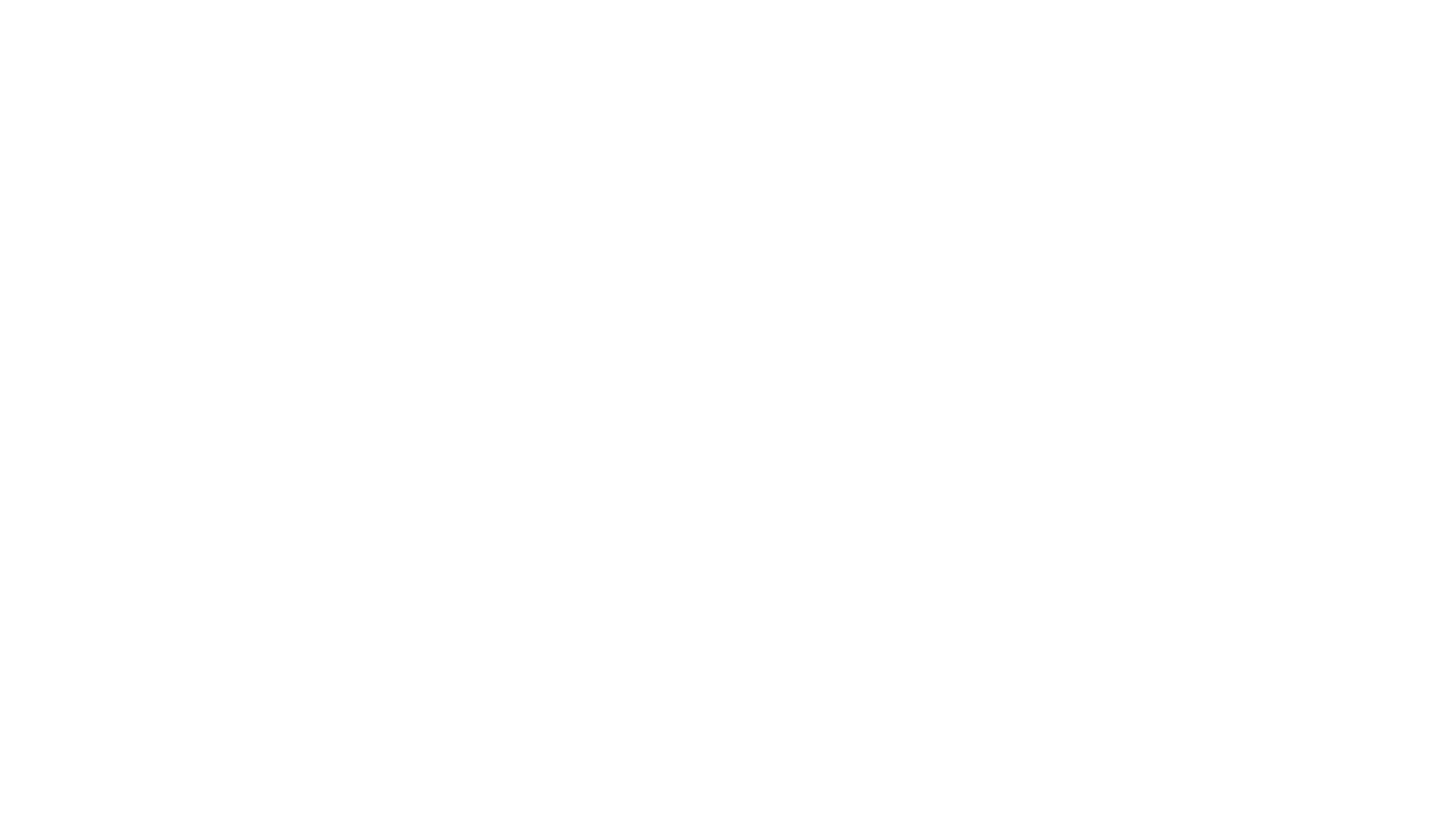 Koruteollisuus				Valokaapeli
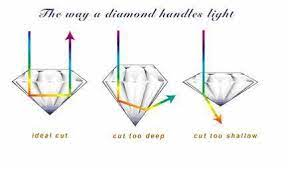 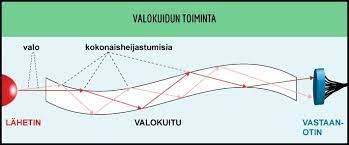 Tehtävät
Kirja s 49. (kpl 9 ) tehtävä 79, 80, 81, 82 

Lisäksi:
Tee kotona tutkimus: laita juomalasiin lusikka (mahdollisimman sileä lasi). Ota kuva lasista sivulta. Lisää lasiin vettä, niin että se on lähes täynnä. Ota uusi kuva. Lusikan tulisi näyttää katkenneelta. Laita kuvat opelle täällä teamsissä